MY FAVORITE ACTIVITY IN SCHOOL
AYESHA NICHOLE S. AMARILLE
MY FAVORITE ACTIVITIES ARE ENGLISH PROJECTS
THEY GIVE ME MOREINFORMATION AND UNDERSTANDING.
[Speaker Notes: NOTE: To change images on this slide, select a picture and delete it. Then click the Insert Picture icon in the placeholder to insert your own image.]
IT IS ALSO FUN!!!
[Speaker Notes: NOTE: To change images on this slide, select a picture and delete it. Then click the Insert Picture icon in the placeholder to insert your own image.]
ENGLISH ACTIVITIES HELP ME BOOST MY CONFIDENCE
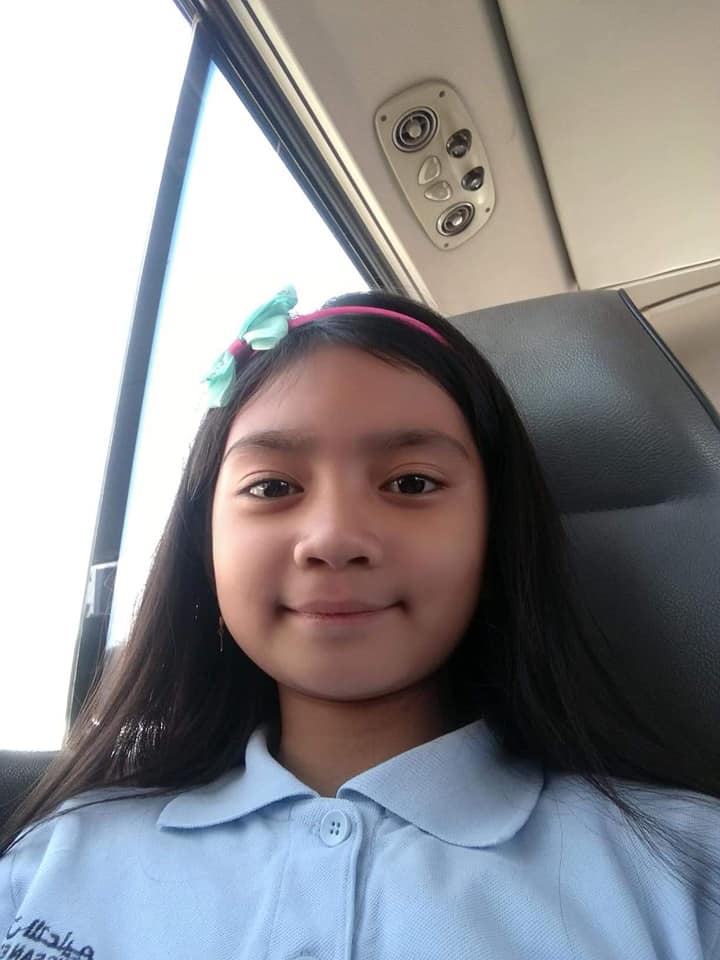 THANK YOU!!!
[Speaker Notes: NOTE: To change images on this slide, select a picture and delete it. Then click the Insert Picture icon in the placeholder to insert your own image.]